Séance 1
(a)
(d)
XA
XE
XB
Que peut-on dire des figures représentées?
(a) et (d) sont des droites.
D
C
F
A E F sont des points alignés qui appartiennent à la droite (d)
Le point E appartient aussi à la droite (a)
Les droites (d) et (a) se coupent au point E. On dit qu’elles sont sécantes en E. 
E est le point d’intersection des droites (d) et (a).
[CD] est un segment.
Le point F appartient au segment [CD].
www.ardoise-craie.fr
Séance 1
I
J
(b)
XC
XA
XB
Que peut-on dire des figures représentées?
(f)
(b) et (f) sont deux droites.
Les points A  C I et J appartiennent à la droite (b).
[IJ] est un segment qui appartient à la droite (b).
Les droites (b) et (f) se coupent en A, elles sont sécantes en A. A est le point d’intersection des droites (b) et (f).
Les points A et B appartiennent à la droite (f).
www.ardoise-craie.fr
(i)
(e)
XL
XI
D
E
C
Que peut-on dire des figures représentées?
(e) et (i) sont deux droites.
XM
I M J sont des points alignés qui appartiennent à la droite (e).
L M N sont des points alignés qui appartiennent à la droite (i).
XJ
Les droites (e) et (i) se coupent en M, elles sont sécantes en M.
M est le point d’intersection des droites (i) et (e).
XN
[DE] est un segment.
C est un point du segment [DE].
Séance 2
(d)
(f)
XO
XS
XB
Que peut-on dire des figures représentées?
(f) et (d) sont des droites.
K
I
J
O S B sont des points alignés qui appartiennent à la droite (f)
Le point S appartient aussi à la droite (d)
Les droites (d) et (f) se coupent au point S. On dit qu’elles sont sécantes en S. 
S est le point d’intersection des droites (d) et (a).
[IK] est un segment.
Le point J appartient au segment [CD].
Séance 2
V
U
(m)
XT
XC
X
X
XL
Que peut-on dire des figures représentées?
(f)
(m) et (f) sont deux droites.
Les points  T U V et C appartiennent à la droite (m).
[UV] est un segment qui appartient à la droite (m).
Les droites (m) et (f) se coupent en T, elles sont sécantes en T. T est le point d’intersection des droites (m) et (f).
Les points T et L appartiennent à la droite (f).
Séance 2
(i)
(a)
XL
XO
J
S
U
Que peut-on dire des figures représentées?
(a) et (i) sont deux droites.
XR
O R G sont des points alignés qui appartiennent à la droite (a).
L R B sont des points alignés qui appartiennent à la droite (i).
XG
Les droites (a) et (i) se coupent en R, elles sont sécantes en R.
R est le point d’intersection des droites (i) et (a).
XB
[JS] est un segment.
U est un point du segment [DE].
GEOM. 1A
LE VOCABULAIRE DE LA GEOMETRIE
Voici le vocabulaire géométrique dont tu vas avoir besoin dans nos prochaines leçons:
(d)
(d)
(f)
(f)
(d)
(d)
xA
xB
G
xB
xA
xC
E
E
F
F
J
www.ardoise-craie.fr
Rituels
Repère 3 points alignés et trace la droite à laquelle ils appartiennent.
XA
XB
XD
XC
XF
XG
XH
XE
XI
Repère 3 points alignés et trace la droite à laquelle ils appartiennent
Rituels
XD
XA
XC
XE
XG
XH
XF
XB
XI
Repère 3 points alignés et trace la droite à laquelle ils appartiennent
Rituels
XB
XA
XC
XG
XD
XE
XF
XI
XH
Rituels
Repère 5 points alignés et trace la droite à laquelle ils appartiennent.
XI
XK
XA
XB
XE
XG
XD
XC
XF
XL
XH
Rituels
Repère 5 points alignés et trace la droite à laquelle ils appartiennent.
XC
XR
XP
XI
XO
XE
XH
XM
XD
XF
XL
XA
XB
XG
XN
XK
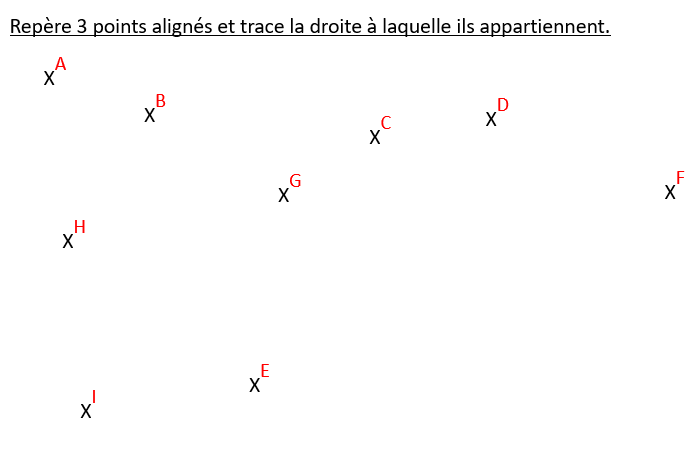 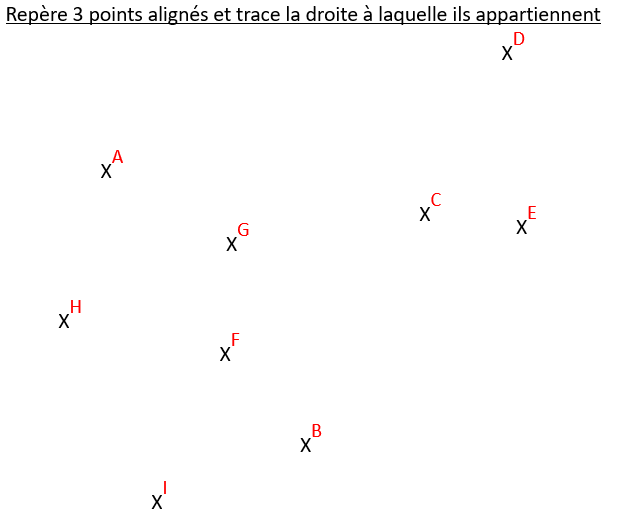 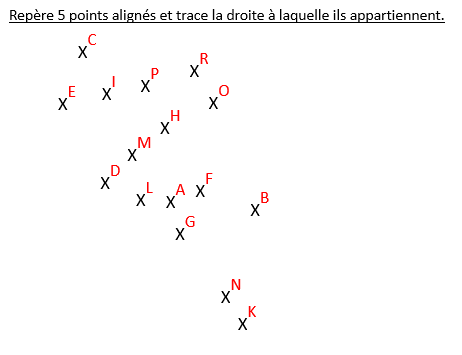 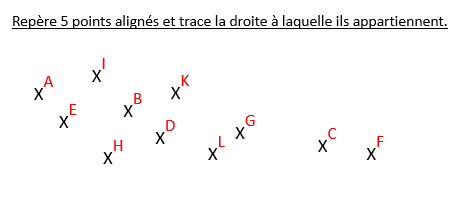 Repère 4 points alignés et trace la droite à laquelle ils appartiennent
Rituels 2
XA
XG
XC
XE
XF
XI
XD
XH
XB
Repère les points alignés et trace les droites auxquelles ils appartiennent.
Comment s’appelle le point d’intersection ?
Rituels 2
XD
XA
XG
XC
XE
XB
XI
XF
XH
Place un point D et un point E.
Trace la droite (f) à laquelle ils appartiennent. 
Place un point L qui appartient à la droite (f) et un point M qui n’appartient pas à la droite (f).
Que peux-tu dire des points D, E et L?
Rituels 2
Ils sont alignés
XD
XL
(f)
XE
XM
Trace une droite (i).
Place un point F sur (i).
Place 2 points M et T qui sont alignés avec le point F.
Où se situent les points M et T ?
Rituels 2
Sur la droite (i)
(i)
XF
XM
XT
Place un point D et un point E.
Trace la droite (f) à laquelle ils appartiennent. 
Place un point L qui appartient à la droite (f) et un point M qui n’appartient pas à la droite (f).
Que peux-tu dire des points D, E et L?
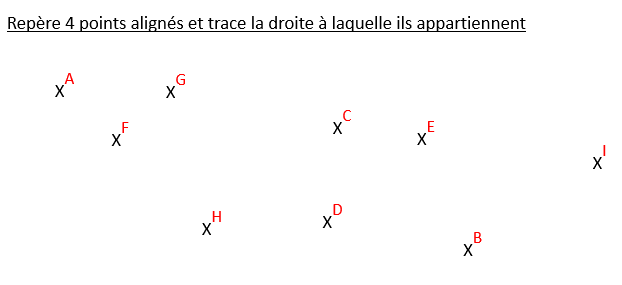 Trace une droite (i).
Place un point F sur (i).
Place 2 points M et T qui sont alignés avec le point F.
Où se situent les points M et T ?
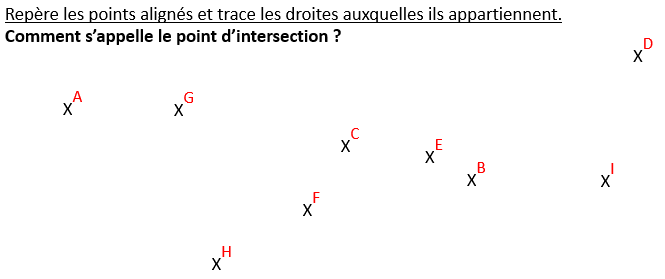 GEOM. 1B
LES POINTS ALIGNES
Trois points sont alignés s’ils appartiennent à la même droite.







Lorsque trois points appartiennent à la même droite, alors ils sont alignés.
(d)
(d)
XA
XA
XB
XB
XC
XC
Les points A, B et C sont alignés car ils appartiennent à la droite (d).
Les points A, B et C  appartiennent la droite (d) donc ils sont alignés.
GEOM. 1C
SEGMENTS ET DROITES
Une droite n’a pas de début ni de fin: elle est infinie. 
Elle est constituée d’un nombre infini de points.
On la trace avec une règle. On écrit son nom entre parenthèses

La droite (d)
XF
XD
(d)
XA
Un segment est un morceau de droite délimité aux extrémités par des points.
On le trace avec un règle. On écrit son nom entre crochet.
Son milieu est un point qui se situe à distance égale des extrémités du segment
E
I
F
Le segment [EF]
I est le milieu du segment [EF] donc EI = IF